Kindergarten Math TopicsNew iReady Curriculum
Unit 1 - Position, Length, Height, Sorting
Unit 2 - Numbers to 5, Shapes, Weight
Unit 3 - Addition & Subtraction within 5
Unit 4 - Numbers to 10 & Shapes
Unit 5 - Numbers to 100
Unit 6 – Addition & Subtraction within 10
Unit 7 – Teen Numbers & Shapes
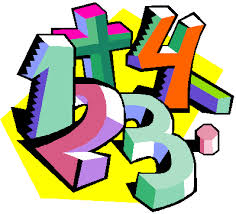